Autonomy and Self-determination
Module 3
[Speaker Notes: IN THIS NEXT MODULE OF OUR RECOVERY MANAGEMENT CURRICULUM WE ARE GOING TO EXPLORE THE IMPORTANCE OF BUILDING AUTONOMY AND SELF-DETERMINATION.ffirming Autonomy and Self-determination.]
Module 3 Outline
Recovery management
2
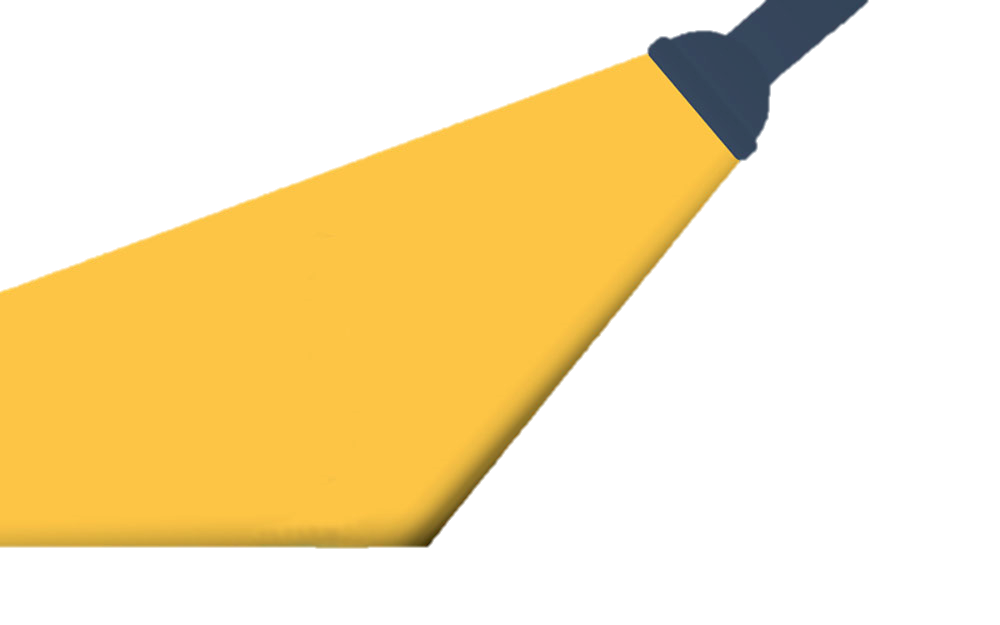 Core principle
Affirming Autonomy and Self-determination
Recovery management
3
[Speaker Notes: IN THIS NEXT SECTION WE ARE GOING TO EXPLORE THE CORE PRINCIPLE OF AFFIRMING AUTONOMY AND SELF-DETERMINATION.]
Key Terms
Autonomy: freedom from external control….self-governing
Self-Determination: Freedom of choice…free will
Making Connections 
Respect
			    Supporting dignity
									         Supporting choice
Recovery Management
4
[Speaker Notes: Explain/explore that the connections between autonomy, self-determination, and resilience are….
respect
supporting dignity
supporting choice.]
Recovery-oriented practice supports the person’s right to:
Fundamental rights
Self-determination is defined as the propensity of an individual toact in a “self-directed, self-regulated, autonomous” way.
                                  Field, S. et al., 1998
Recovery management
5
[Speaker Notes: Recovery is a process and throughout, we empower the individuals to live in an increasingly self-directed life.  A recovery orientation encourages everyone to take charge of improving their own health, mental health and well-being, and understands the very exercise of this ability to be an important contributor to achieving well-being. 

Field, S., Martin, J., Miller, R., Ward, M., & Wehmeyer, M. (1998). A practical guide for teaching self-determination. Reston, VA: Council for Exceptional Children]
Affirming Autonomy and Self-Determination
Personal control and the ability to choose are fundamental to recovery.
A recovery orientation respects people as partners in decisions affecting their behavioral health care.
Safety and well-being of everyone is enhanced by promoting personal efficacy and responsibility.
“Recovery is a process of change whereby individuals improve their health and wellness, to live a self-directed life, and strive to reach their full potential”
 SAMHSA, 2014
Recovery management
6
[Speaker Notes: Explain that each of these principles in affirming autonomy and self-determination are person-driven.

SAMHSA (2014). SAMHSA’s Working Definition of Recovery. https://store.samhsa.gov/product/SAMHSA-s-Working-Definition-of-Recovery/PEP12-RECDEF]
Context of Service Delivery
Central aspects of service delivery
Honoring personal preferences
 Offering choices shaped by:
Shared understanding
Priorities
Resources
 Offering services and supports that build self-determination
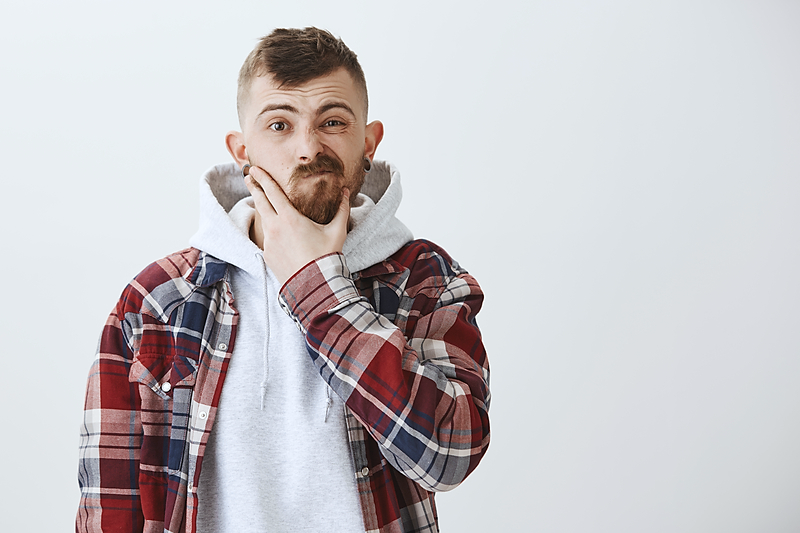 Recovery management
7
[Speaker Notes: The context of service delivery must reflect the values with actions that are core to the service array.]
How are Autonomy and Self-Determination achieved?
Autonomy includes and necessitates that an individual is growing in skills related to:
Personal control – having a center of control that is less external and more internal
Self-agency - finding emotional and physical balance, thinking more clearly, and advocating for oneself
Choice – making decisions and choices among a variety of options
Self-determination – becoming less extrinsically driven toward being more intrinsically motivated
Personal efficacy – having confidence and feeling competent to make better choices
Personal responsibility – accepting of self-direction and taking responsibility for personal actions
Recovery management
8
[Speaker Notes: The drive for autonomy is one of the most fundamental human drives that exists.  Autonomy is a founding principle of our country, and ideal that has been fought for and sought by many people over the course of human history.  The ability to be free from the influence of external forces, to do things by oneself and for oneself is a substantial part of what we believe it means to lead a full life.   

Being autonomous does not happen overnight. There are many areas in which skills are needed to help an individual become more autonomous: personal control; self-agency, making choices; self-determination; personal efficacy; and personal responsibility.
This illustrates that autonomy and self-determination are not only about giving an individual choices to make.  There are a variety of interventions that can be used to facilitate skill development in these areas that underlie autonomous actions and empower persons with behavioral health conditions to have confidence in making decisions about their care.]
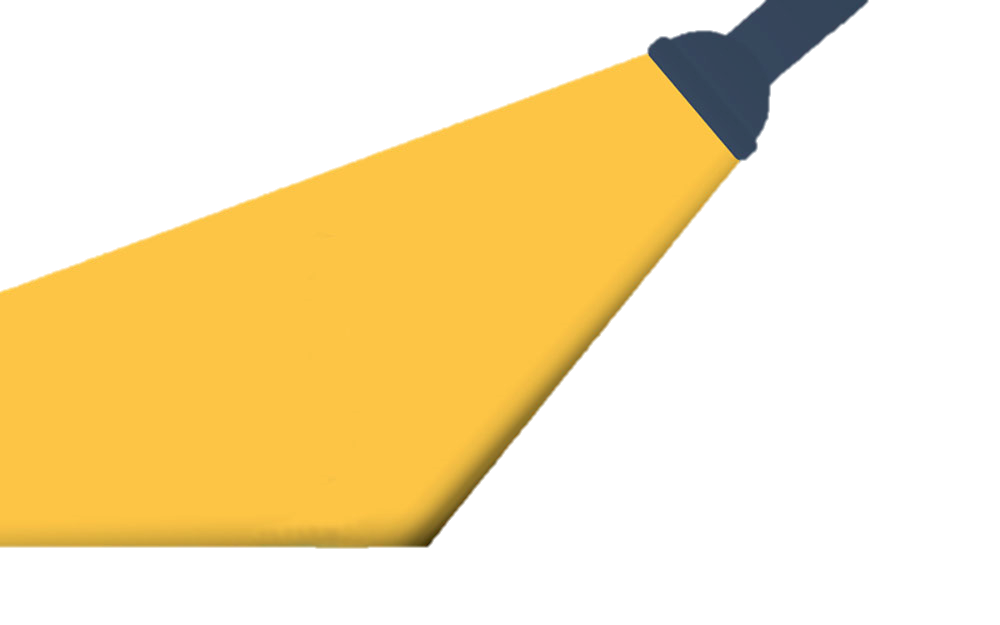 Values & attitudes
Affirming Autonomy and Self-determination
Recovery management
9
[Speaker Notes: IN THIS NEXT SECTION WE ARE GOING TO EXPLORE THE VALUES AND ATTITUDES THAT ARE NECESSARY TO PROMOTE THE CORE PRINCIPLE OF Affirming Autonomy and Self-determination.]
Values and attitudes of providers
Recovery management
10
[Speaker Notes: As we have discussed, working in a recovery-oriented way starts with a consideration of values. One overarching value is in the genuine belief that people with behavioral health conditions have immense potential for self-righting (to rebound from adversity) and take personal responsibility for their lives.  A part of this is the recognition of each person’s potential and their right to determine – with as few exceptions as possible – their own path to recovery and well-being.  Specific attitudes and values are needed. 

Prioritize the wishes and views of the individual accessing the service.
When working with the individual, it is important to place their wishes and views, first.
This will help the individual to feel seen and valued.

Respect the individual’s choices and their right to self-determination.
Emphasize that staff may not always agree with the choices.
Self-determination and choice affirm autonomy.

Establish a service culture that values and ensures processes for valuing choice and personal determination.
This includes deliberate and specific processes for negotiation and collaboration on services provided and brokered through referrals.
This also requires staff to understand their role in moving the service relationship from one that is more supportive to one that is more self-directed by persons served. 

Slade, M. (2013). 101 Ways to Support Recovery, Second Edition.  Australia: Rethink Mental Illness. https://www.researchintorecovery.com/files/100%20Ways%20to%20support%20recovery%202nd%20edition.pdf]
Respecting individuals as partners
Emphasizes the importance of autonomy, self-determination, and self-management
Adopts a hopeful attitude 
Actively encourages the person’s participation in all aspects of decision-making
Respects and values a person’s inherent worth and importance
Affirms a belief in a person’s capacity to recover, thrive, and lead a meaningful and contributing life
Celebrates each person’s effort and achievement
Recovery management
Mental Health Commission of Canada, 2015
11
[Speaker Notes: The focus of support in a recovery-oriented relationship rests on assisting people to build their lives in the ways that they desire.  Adopting a hopeful attitude and actively encouraging the person’s active participation in all aspects of decision-making strengthens this focus. 

Asking a person to take responsibility for their life before they have the capacity will not benefit the person. The aim is to shift the balance within the relationship away from taking responsibility for the person and towards walking with the person on their journey of recovery. Professional expertise remains an essential ingredient, but one that is applied to support informed choice, shared decision-making, and self-management.

It is important to note that professional expertise remains central, although it is deployed to support self-management. This shift towards partnership relationships is not then a license for staff to work less hard, or to abandon more easily, or to provide unfocussed or nonevidence-based treatment. It involves the use of professional expertise in a different way, in which the processes of assessment, goal-planning, and treatment all support autonomy and self-determination.


Mental Health Commission of Canada (2015). Recovery Guidelines. Ottawa, ON.]
Values and attitudes
Work from the belief that all persons with behavioral health conditions want  the normal entitlements, roles, and responsibilities of being a person. The task of service providers is to support progress towards these goals.
Recognize the importance of balancing the rights and interests of individuals against the need to ensure the safety of the individual, family, and members of the broader community.
Recognize/change the power difference that may exist within the practitioner-individual relationship as it can help to minimize bias and the likelihood of using directive and coercive practices.
Mental Health Commission of Canada, 2015
Recovery Management
[Speaker Notes: People with behavioral health conditions are people. This provides a fundamental orientation for behavioral health services. People with behavioral health conditions want all the normal entitlements, roles, and responsibilities of being like everyone else. The task of service providers is to support progress towards these goals. This single principle is an overarching for recovery value. 

In focusing on increasing personal autonomy and responsibility among persons served, is also important to:

Recognize the importance of balancing the rights and interests of individuals against the need to ensure the safety of the individual, family, and members of the broader community.
Balancing all these factors can be difficult. 

Recognize and acknowledge the power difference that may exist within the practitioner-individual relationship as it can help to minimize bias and the likelihood of using directive and coercive practices.
Service providers who operate from a more authority-driven way of relating to persons served, such as confronting or being overly directive, are less effective than counselors who employ empathy, understanding, and support.
Seek alternatives to coercion and involuntary interventions and work to make them unnecessary.

Treatment providers and recovery practitioners may have differences of opinion on the best course of action for services and supports. There can be a level of discomfort about the possibility of risk is the inevitable consequence of empowering people to make decisions about their own lives. 

Mental Health Commission of Canada (2015). Recovery Guidelines. Ottawa, ON.]
Affirming Autonomy and Self-Determination
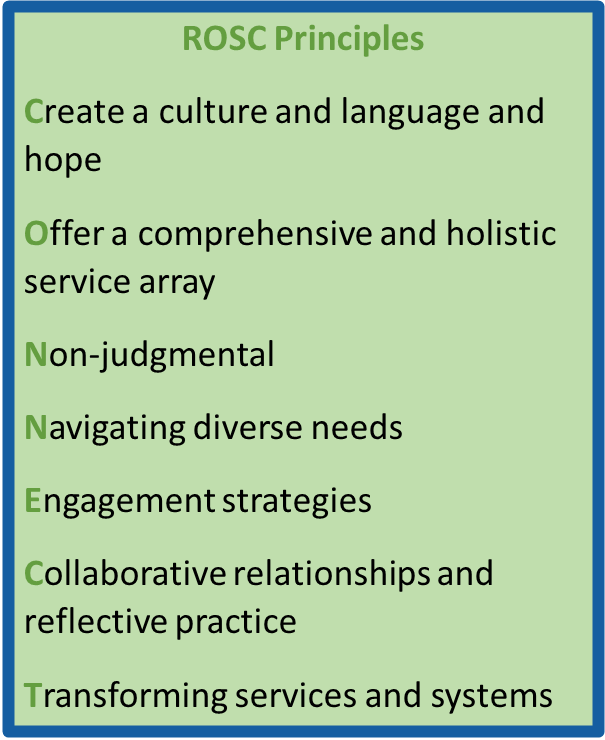 Practicing non-judgment supports the person’s capability to direct their own actions by using person-first and non-stigmatizing language.  

Practicing non-judgment, supports the culture and language of hope by recognizing the shared human experience and being inclusive.
Recovery management
13
Respecting the Dignity of risk
The “dignity of risk” is the right of individuals to choose to take some risk in engaging in life experience.
Remain engaged with individuals even when they take actions that may seem misguided to others. 
Address the tension between maximizing personal choice on the one hand and promoting safety on the other. 
Encourage learning and using setbacks as opportunities for insight and personal growth.
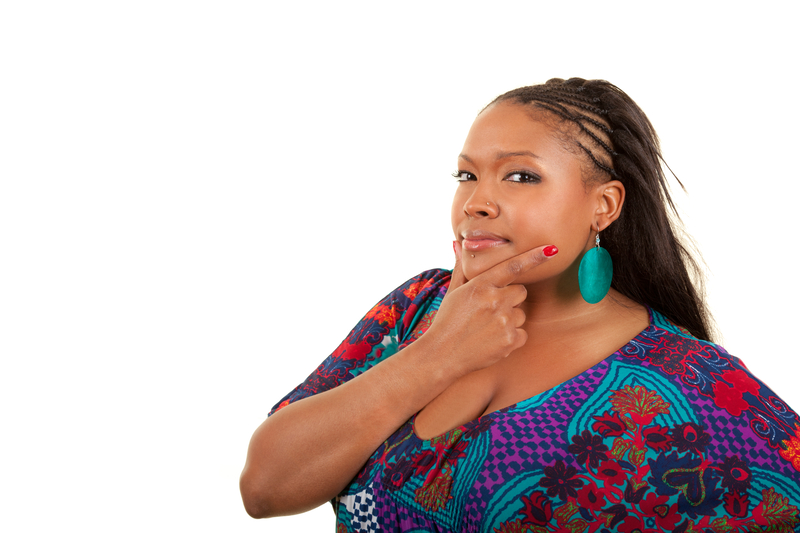 Parsons, C., 2009
Recovery management
14
[Speaker Notes: Clinical decision-making is affected by many factors, including how to best reduce risks of harm while promoting autonomy and personal recovery.  The term “dignity of risk” is used to describe the right of individuals to choose to take some risk in engaging in life experiences.  This is also considered as a “right to failure.”  It's an important concept for people living with a behavioral health condition and one that we need to be mindful of.

People with behavioral health conditions often feel subject to a double standard in attitudes towards their ability for self-determination. In the process of receiving professional services, they seem to have somehow given up their "right" to make risky or potentially self-defeating choices without intervention from authorities, clinicians, service providers, or even family members wishing to protect them. Over-protectiveness, taking away people's choices, not allowing them to take risks or try new things crushes hope.  In addition, when people are denied the dignity of risk, they are being denied the opportunity to learn and recover. Part of one’s responsibility in recovery involves the self-management of one’s condition, autonomy in one's life choices and the willingness to take informed and planned risks in order to grow.

One of the biggest barriers is fear: of the unknown, of the legal ramifications, of failure.  Service providers worry that if a person takes a risk and fails that it might mean they are doing a bad job. It is important to understand that there are positive aspects of risk. One outcome can be success to be celebrated.  Or, the risk could not have a successful outcome which allows people to evaluate their choices and learn to make alternate choices and actions. 

By supporting dignity of risk and encouraging people to make choices and take chances, service providers help to combat learned helplessness and bolster self-esteem, self-respect, empowerment, hope and support recovery.


Parsons, C. (2009). The Dignity of Risk: The Right to Self-Governance for People with Mental Illness.  Australia: Open Forum. https://www.openforum.com.au/dignity-of-risk-the-right-to-self-governance-for-people-with-mental-illness/]
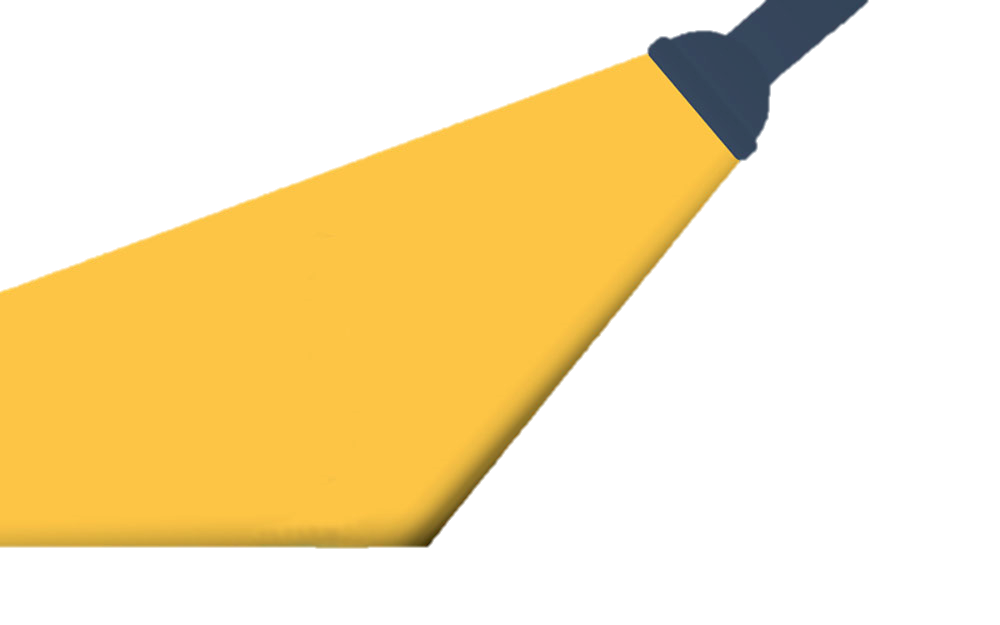 What we know
Affirming Autonomy and Self-determination
Recovery management
15
[Speaker Notes: IN THIS NEXT SECTION WE ARE GOING TO EXPLORE THE KNOWLEDGE BASE THAT IS NECESSARY TO PROMOTE THE CORE PRINCIPLE OF Affirming Autonomy and Self-determination.]
The Link: Self-determination AND motivation
Motivation is a key element in treatment and recovery; it influences a person’s progression through stages of change.
Motivation is a part of the human experience. No one is totally unmotivated. Motivation is accessible and can be enhanced at many points in the change process. 
Two science-informed approaches are well-known to persons working in the behavioral health field:
Motivational Interviewing/Motivational Enhancement
The Transtheoretical Model (TTM) of the Stages of Change (SOC)
Recovery management
Miller & Rollnick, 2013; Prochaska & DiClemente, 1984
16
[Speaker Notes: Research has looked at different theories about motivation for actions that drive our behavior, including looking at whether motivation arises from outside (extrinsic) or inside (intrinsic) an individual.  Each type has a different effect on a person's behavior and pursuit of goals.

Motivational Interviewing, developed by William Miller and Stephen Rollnick, is unique in the way it empowers people to take responsibility for their own recovery. It focuses on exploring and resolving ambivalence and centers on motivational processes within the individual that facilitate change. The method differs from more “coercive” or externally-­‐driven methods for motivating change as it does not impose change (that may be inconsistent with the person's own values, beliefs or wishes); but rather supports change in a manner compatible with the person's own values and concerns.  MI is based on three key elements: collaboration between the service provider and the person served; evoking or drawing out their ideas about change; and, emphasizing the autonomy of the person served.

Prochaska and DiClemente theorized that the change process is a journey through stages in which people typically think about behavior change, initiate behavior change, and maintain new behaviors. This model emerged from an examination of 18 psychological and behavioral theories about how change occurs, including components that compose a biopsychosocial framework for understanding addiction. In this sense, the model is “transtheoretical”. This model has come to be known as the TTM of the SOC. TTM is not the only SOC model, but it is the most widely researched.


Prochaska, J. O., & DiClemente, C. C. (1984). The transtheoretical approach: Crossing traditional boundaries of therapy. Malabar, FL: R. E. Krieger. 

Miller, W. R., & Rollnick, S. (2013). Motivational interviewing: Helping people change (3rd ed.). New York, NY: Guilford Press.]
Self-determination Theory
Self-Determination Theory (SDT)
is a framework that examines the impact of an individual’s social environment on attitudes, motivations, behaviors, and beliefs.
suggests that people possess an innate motive toward self-improvement through engagement in processes and behaviors that correspond to their overall development. 
recognizes that people thrive and grow, achieve goals, and feel greater well-being under conditions that support their autonomy.
says that the more a person’s behavior shifts from being extrinsically driven toward being autonomous and intrinsically motivated, the greater the likelihood they will participate in self-motivated behaviors that promote quality of life.
Deci, & Ryan, 2012
Recovery management
17
[Speaker Notes: A complimentary framework for understanding motivation and how it relates to behavior changes is Self-Determination Theory (SDT).  

SDT, a macro theory of human motivation and personality, was originally developed by Edward L. Deci and Richard M. Ryan (1985) – psychologists immersed in human motivation research. Self-Determination Theory suggests that people thrive and grow, achieve goals, and feel greater well-being under conditions that support the fulfilment of basic human needs. SDT has found that people inherently want to engage in activities that meet their need for autonomy. 

Self-determination allows people to feel that they have control over their choices and lives. It also has an impact on motivation—people feel more motivated to take action when they feel that what they do will have an effect on the outcome. 

SDT describes two kinds of motivation:  Intrinsic motivation (e.g., desires, needs, values, goals) and Extrinsic motivation (e.g., social influences, external rewards, consequences). 

Deci, E. L., & Ryan, R. M. (2012). Overview of self-determination theory: An organismic dialectical perspective. In E. Deci & R. M. Ryan (Eds.), Handbook of self-determination research (pp. 3–38). Rochester, NY: University of Rochester Press. 

Flannery, M. (2017). Self-determination theory: Intrinsic motivation and behavioral change. Oncology Nursing Forum, 44(2), 155–156. www.ncbi.nlm.nih. gov/pubmed/28222078 

Substance Abuse and Mental Health Services Administration (2019). Enhancing Motivation for Change in Substance Use Disorder Treatment. Treatment Improvement Protocol (TIP) Series No. 35. SAMHSA Publication No. PEP19-02-01-003. Rockville, MD: SAMHSA.]
The importance of choice: Motivation
Extrinsic motivation is when people are motivated to perform a behavior or engage in an activity because they want to earn a reward or avoid punishment.
﻿People will engage in behavior not because they enjoy it or because they find it satisfying, but because they expect to get something in return or avoid something unpleasant.
Intrinsic motivation is when people engage in a behavior because they find it rewarding or personally challenging. 
This means they are performing an activity for its own sake rather than from the desire for some external reward or consequence.
 
Generally, intrinsic motivation is associated with greater long-term change than is external motivation.
Deci & Ryan, 2012
Recovery management
18
[Speaker Notes: SDT examines actions that drive our behavior, including looking at whether motivation arises from outside (extrinsic) or inside (intrinsic) an individual.  Each type has a different effect on a person's behavior and pursuit of goals.
SDT describes two kinds of motivation:  Intrinsic motivation (e.g., desires, needs, values, goals) and Extrinsic motivation (e.g., social influences, external rewards, consequences).

Extrinsic motivation pertains whenever an activity is done in order to attain a specific outcome or because it has instrumental value. 

The concept of intrinsic motivation plays an important role in self-determination theory.  Intrinsic motivation is defined as the doing of an activity for its inherent satisfactions rather than “fear” of some consequence. When intrinsically motivated, a person is moved to act for the fun or challenge entailed rather than because of external prods, pressures, or rewards. 


Deci, E. L., & Ryan, R. M. (2012). Overview of self-determination theory: An organismic dialectical perspective. In E. Deci & R. M. Ryan (Eds.), Handbook of self-determination research (pp. 3–38). Rochester, NY: University of Rochester Press.]
Self-determination and motivation
SDT suggests that people become increasingly self-determined when their needs for autonomy, competence, and connection are fulfilled.
MOTIVATION
Deci & Ryan, 2012
Recovery management
19
[Speaker Notes: According to self-determination theory, people need to feel the following in order to grow psychologically and be self-motivated:
 Autonomy: People need to feel in control of their own behaviors and goals. This sense of being able to take direct action that will result in real change plays a major part in helping people feel self-determined.
 Competence: People need to gain mastery of tasks and learn different skills. When people feel that they have the skills needed for success, they are more likely to take actions that will help them achieve their goals.
 Connection or relatedness: People need to experience a sense of belonging and attachment to other people.

Deci, E. L., & Ryan, R. M. (2012). Overview of self-determination theory: An organismic dialectical perspective. In E. Deci & R. M. Ryan (Eds.), Handbook of self-determination research (pp. 3–38). Rochester, NY: University of Rochester Press.]
Continuum of self-Determination
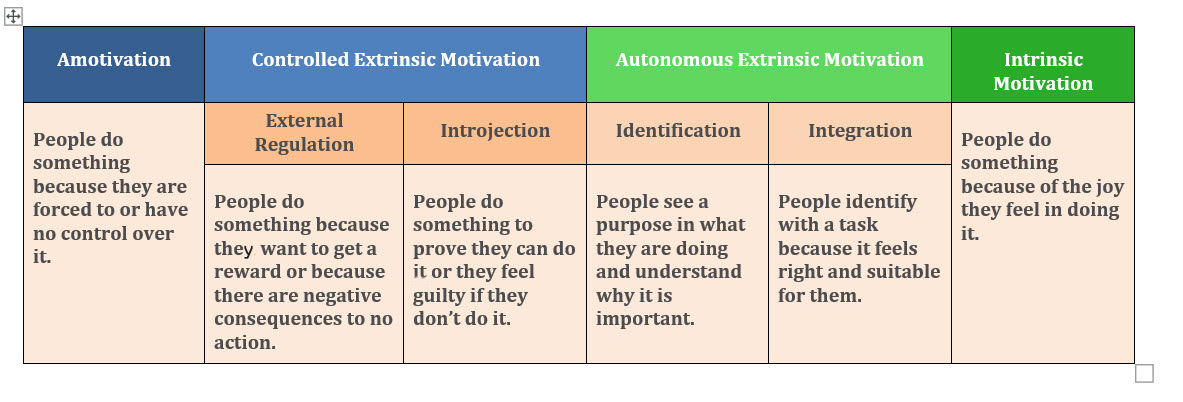 Low Self-Determination                                                                                    High Self-Determination
Deci & Ryan, 2012
Recovery management
20
[Speaker Notes: Extrinsic and intrinsic motivation are often portrayed as separate behaviors, but in reality, behavior is complex, and people’s actions are usually the result of several sources of motivation. It is more useful to think of motivation as being a continuum between self-determined behaviors (things you do for enjoyment and pleasure) and non-self-determined behaviors (things you do because you feel you must or have to rather than wanting to).  Day-to-day behaviors are not intrinsic or extrinsic but a combination of both; however, being in control of one’s life and being more intrinsically motivated helps with being committed to what we do.

It is helpful to view motivation as a continuum between self-determined and non-self-determined behaviors with a lack of motivation associated with non-determined behaviors (only because they must be done) and fully self-determined behaviors which are highly motivating (for the enjoyment or satisfaction in the action itself.  There are a range of attitudes and actions that people have/take depending upon their autonomy and competence. 

Deci, E. L., & Ryan, R. M. (2012). Overview of self-determination theory: An organismic dialectical perspective. In E. Deci & R. M. Ryan (Eds.), Handbook of self-determination research (pp. 3–38). Rochester, NY: University of Rochester Press.]
Need to build self-determination
People who are high in self-determination tend to: 
Believe that they have control over their own lives. They feel that their behaviors will have an influence on outcomes. 
Have high self-motivation. They do not rely on external rewards or punishments to motivate them to take action. They engage in behaviors because they are good at setting goals and working toward those aims.
Base their actions on their own goals and behaviors. They intentionally engage in actions that they know will bring them closer toward their goals.
Take responsibility for their behaviors. They take credit for their success, but they also accept the blame for their failures.
Deci & Ryan, 2012; Cherry, 2021
Recovery management
21
[Speaker Notes: It is important to build upon the factors that increase self-determination and motivation. People who are high in self-determination tend to: 

 Believe that they have control over their own lives. They have an internal locus of control and feel that their behaviors will have an influence on outcomes. When confronted with challenges, they feel that they can overcome them through diligence, good choices, and hard work.
 Have high self-motivation. They do not rely on external rewards or punishments to motivate them to take action. They engage in behaviors because they are good at setting goals and working toward those aims.
 Base their actions on their own goals and behaviors. They intentionally engage in actions that they know will bring them closer toward their goals.
 Take responsibility for their behaviors. Highly self-determined people take credit for their success, but they also accept the blame for their failures.

Deci, E. L., & Ryan, R. M. (2012). Overview of self-determination theory: An organismic dialectical perspective. In E. Deci & R. M. Ryan (Eds.), Handbook of self-determination research (pp. 3–38). Rochester, NY: University of Rochester Press. 

Cherry, K (2021). Self-Determination Theory and motivation.  VeryWellmind. https://www.verywellmind.com/what-is-self-determination-theory-2795387]
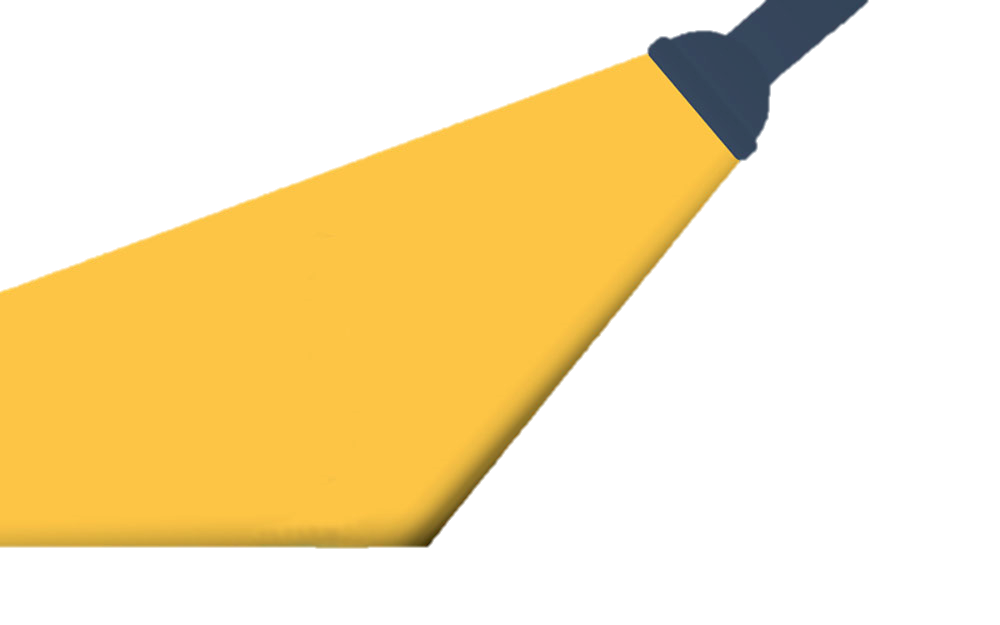 Application to practice
Affirming Autonomy and Self-determination
Recovery management
22
[Speaker Notes: IN THIS NEXT SECTION WE ARE GOING TO EXPLORE HOW THE CORE PRINCIPLE OF Affirming Autonomy and Self-determination IS PUT INTO PRACTICE.]
Motivational Interviewing – a perfect fit
Supports change in a manner compatible with the person's own values and concerns.
Service providers facilitate the person’s natural process of change.
Persons-served are the experts in their lives, and have their own perspectives, motivation, strengths, and resources.
Change requires a partnership.
SAMHSA, 2019
Recovery management
23
[Speaker Notes: An extensive body of evidence demonstrates that motivational interventions can enhance motivation among persons-served and improve behavioral health service outcomes. Motivational counseling approaches are respectful and culturally responsive methods for helping people recover and adopt new lifestyles that are consistent with the values of good health, well-being, and being integral member of the community. As we have learned, MI goes hand-in-hand with the development of effective self-determination. 

The core philosophy behind MI is that the person-served engages in a process of self-change.  We, as service providers, facilitate the client’s natural process of change.  The person is the expert in their own life and has knowledge of what works and what doesn’t. 

Likewise, people have their own motivation, strengths, and resources.  Service providers must understand the person’s perspectives about change and help activate services and resources that facilitate the desired change. 

Change requires a partnership and “collaboration of expertise.”

Substance Abuse and Mental Health Services Administration (2019). Enhancing Motivation for Change in Substance Use Disorder Treatment. Treatment Improvement Protocol (TIP) Series No. 35. SAMHSA Publication No. PEP19-02-01-003. Rockville, MD: SAMHSA.]
Motivational Interviewing – a perfect fit
Foundational Strategies
Four Core Processes
Identifying Ambivalence - reframes “resistance” and removes negativity.
Reflective Listening - provides clarity that the person’s desires are being understood.
Decisional Balancing - helps a person make decisions without favoring a specific direction of change.
Change Talk - encourages self-motivating statements.
Scaling Rulers - explores the person’s sense of importance in making a change and their confidence to do so.
Engaging - establishes the relational foundation for partnership.  
Focusing - develops a mutually agreed-on agenda that promotes change and then identifies specific target behaviors to discuss. 
Evoking - elicits motivations for change, clarifies areas for change, and aids the person in believing change is possible.
Planning - helps people set clear goals for change in preparation for developing a change plan.
SAMHSA, 2019
Recovery management
24
[Speaker Notes: MI has four core processes with accompanying strategies or techniques that continually foster self-determination. These processes and strategies also provide a structure for development of autonomy, competence, and connectedness.

1. Engaging is the relational foundation.  Strategies establish a mutually trusting and respectful helping relationship.
2. Focusing identifies a mutually agreed-on agenda and change goals.  Strategies in this area specifically practice decision making skills to help the person see there are a range of options based on personal factors and preferences.
3. Evoking uses MI core skills and strategies for moving toward a specific change goal.  Strategies in this process aid in removing the feeling of hopelessness.
4. Planning is the bridge to behavior change. Strategies are aimed at maintaining a person-centered focus by eliciting the person’s change goals and not imposing goals on them. 

Core skills and strategies of MI include asking open questions, affirming, using reflective listening, and summarizing; all are integrated into the four processes. The original four principles have been folded into the four processes as reflective listening or strategic responses to move conversations along. 

Substance Abuse and Mental Health Services Administration (2019). Enhancing Motivation for Change in Substance Use Disorder Treatment. Treatment Improvement Protocol (TIP) Series No. 35. SAMHSA Publication No. PEP19-02-01-003. Rockville, MD: SAMHSA.]
Skills and behaviors in affirming autonomy and self-determination
Communicate expectations for positive outcomes as well as hopeful messages about recovery.
Create a welcoming and accepting environment for growth by using non-judgmental listening, genuineness, and warmth.
Use hopeful and strength-based language in interactions and in written communication.
Reflect on positive experiences.
Mental Health Commission of Canada, 2015
Recovery management
25
[Speaker Notes: Apply communication techniques to promote self-advocacy and assist with goal setting, motivations, challenges, and priorities.

Use techniques like motivational interviewing, reflective listening.

Promote opportunities for autonomy and self-determination during assessment and coordination of referrals.

Mental Health Commission of Canada (2015). Recovery Guidelines. Ottawa, ON.]
Practices for affirming Autonomy
Recovery Management
26
[Speaker Notes: Autonomy refers to a sense of personal choice and internal perceived control in one’s undertakings. The person feels that the actions come from the self and reflect who one really is, instead of being the result of external pressures.]
Practices for building competence
Recovery Management
27
[Speaker Notes: Competence is about a sense of mastery and efficacy in one’s activities.  People feel capable at what they do and are able to accomplish tasks/objective and achieve goals.]
Practices for building connections
Recovery Management
28
[Speaker Notes: Connectedness or Relatedness is about the interpersonal dimension, reflecting the extent to which a person feels that one is connected to others, has caring relationships, and belongs to a community.]
IN SUMMARY
Use motivational approaches.
Build decision-making skills and provide opportunities for making and supporting decisions/choices.
Use critical reflection to evaluate set-backs and assess confidence in making changes.
Build positive relationships and community connections.
Be non-judgmental.
Accept the individual and their recovery path.
Believe that every individual has the potential for a meaningful life.
Use hopeful language.
Balance the rights and interests of individuals with the need to ensure safety.

.
Be welcoming.
Provide opportunities for individuals to connect to their personal strengths and build personal responsibility.
Respect and value an individual’s inherent worth and importance.
Believe in an individual’s capacity to recover, thrive, and lead a meaningful and contributing life.
Create a culture and language of hope.
Use strategies to build autonomy, competence, and connections.
Recovery management
29
[Speaker Notes: Build on the values you have established. First, “set the stage” within the organization to establish an environment that fosters autonomy and self-determination.  Use a variety of skills and approaches to build autonomy, competence and connections, and increase motivation for change.]
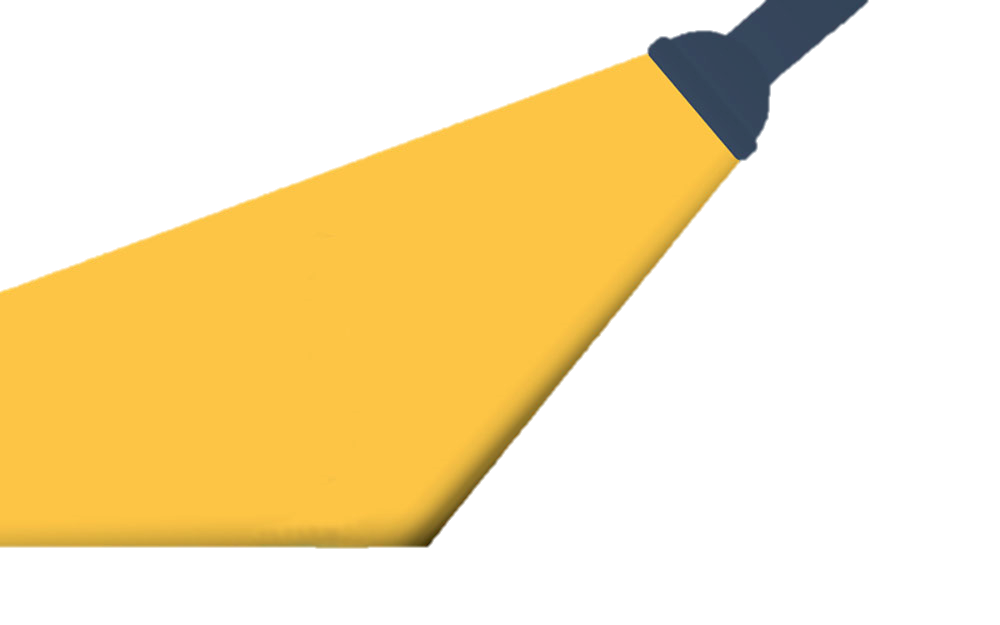 Questions forReflection
Affirming Autonomy & Self-determination
Recovery management
30
[Speaker Notes: IN THIS NEXT SECTION WE ARE GOING TO EXPLORE QUESTIONS FOR REFLECTION REGARDING
THE CORE PRINCIPLE OF Affirming Autonomy and Self-determination.]
Reflective practice
Direct service providers: What techniques and tools do you use (e.g., Motivational Interviewing, decision aids) to promote a person’s self-determination and help them to articulate their goals, motivations, challenges, and priorities?
Management: How have you assisted the service team to explore strategies for avoiding authoritative approaches or coercion?
Administrative: Is there evidence in the organization of respecting the principles of autonomy and self-determination in service policies and procedures? Do your assessment processes and forms demonstrate evidence of support for personal autonomy and self-determination?
Recovery Management
31
REFERENCES
Deci, E. L., & Ryan, R. M. (2012). Overview of self-determination theory: An organismic dialectical perspective. In E. Deci & R. M. Ryan (Eds.), Handbook of self-determination research (pp. 3–38). Rochester, NY: University of Rochester Press. 
Cherry, K (2021). Self-Determination Theory and motivation.  VeryWellmind. https://www.verywellmind.com/what-is-self-determination-theory-2795387

Flannery, M. (2017). Self-determination theory: Intrinsic motivation and behavioral change. Oncology Nursing Forum, 44(2), 155–156. 
 
Mental Health Commission of Canada (2015). Recovery Guidelines. Ottawa, ON.

Miller, W. R., & Rollnick, S. (2013). Motivational interviewing: Helping people change (3rd ed.). New York, NY: Guilford Press.
Recovery management
32
REFERENCES
Parsons, C. (2009). The Dignity of Risk: The Right to Self-Governance for People with Mental Illness.  Australia: Open Forum. https://www.openforum.com.au/dignity-of-risk-the-right-to-self-governance-for-people-with-mental-illness/
 
Prochaska, J. O., & DiClemente, C. C. (1984). The transtheoretical approach: Crossing traditional boundaries of therapy. Malabar, FL: R. E. Krieger. 
 
Slade, M. (2013). 101 Ways to Support Recovery, Second Edition.  Australia: Rethink Mental Illness. https://www.researchintorecovery.com/files/100%20Ways%20to%20support%20recovery%202nd%20edition.pdf 

Substance Abuse and Mental Health Services Administration (2019). Enhancing Motivation for Change in Substance Use Disorder Treatment. Treatment Improvement Protocol (TIP) Series No. 35. SAMHSA Publication No. PEP19-02-01-003. Rockville, MD: SAMHSA.
Recovery management
33
THANK YOU!
Questions?